ПРОЕКТ ПО ПАТРИОТИЧЕСКОМУ ВОСПИТАНИЮ
«ЗАЩИТНИКИ ОТЕЧЕСТВА»
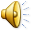 Цель: Формирование у детей среднего возраста представлений о Российской Армии.
Задачи: 
  Образовательные
   -формировать у детей знания об армии и представление, об особенностях военной службы; 
   - расширить знания о Российской Армии, родах войск, военной технике
   Воспитательные
   - воспитывать чувство гордости за свою армию и вызвать желание быть похожими на сильных российских воинов; 
   -проводить работу с родителями, привлекая их к патриотическому воспитанию детей в семье.
  Развивающие 
   - развивать  познавательные процессы и мыслительные операции  посредством игр и упражнений и занятий
Этапы реализации проекта:
Этап 1 – Подготовительный
Этап 2 – Основной 
Этап 3 – Заключительный
Подготовительный этап: 
    - составление перспективного плана работы по проведению проекта;
   - подбор литературы, фотографий, иллюстраций, стихотворений, рассказов, загадок;
   - создание в группе соответствующей предметно- развивающей среды;
   - привлечение родителей для оказания разнообразной помощи педагогу.
Основной этап: 
   - реализация проекта
Заключительный этап:
    - обмени опытом работы по формированию у детей представлений о Российской Армии.
Реализация проекта:
1. Познавательная деятельность
  - Занятия «Наша армия родная»
  - Рассматривание наглядно-дидактического пособия «Защитники Отечества
  - Рассматривание армейских альбомов, фотографий
  - Рассматривание картинок о родах войск
  - Рассматривание иллюстрации В. Васнецова «Богатыри»
  - «Моя первая энциклопедия»
  - Беседа «по книге С. Михалкова Дядя Степа»
  - Беседа «Мой папа защитник Отечества»
  - Беседа «Животные на службе в Армии»
  - Беседа «Боевая техника»
2. Чтение
- А. Барто «Наши солдаты», «Самолеты», «Флажок», «Кораблик»
     - С. Михалков «Мир»
     - Н. Иванова «Военные профессии»
     - З. Александрова «Дозор»
     - А. Нехода «Летчики»
     - Пословицы, поговорки, загадки, стихи
3.Художественное творчество
- Рисование «Мой папа самый лучший» (портрет)
  - Конструирование «Самолеты»
  -Лепка «Танк»
  -Аппликация «Летящие самолеты» (коллективная работа)
4. Музыка
-Прослушивание  песен на военную тему «Катюша», «У солдата выходной», «Первым делом самолеты», «Аты баты»
5. Игровой блок
Дидактические игры:
  - «Четвертый лишний», «Профессия военный»
  -Подвижные игры:
  -«Летчики на аэродроме», «Через болото»
6.Работа с родителями
Выставка военных фотографий выставка «Мы рисуем военную технику
«День защитника Отечества»
7. Оснащение ПРС
- оформление картотеки загадок о военной технике
  - пополнение картотеки дидактических игр «Профессии военный», «Четвертый лишний»
  - пополнение картотеки стихов к 23 февраля
СПАСИБО ЗА ВНИМАНИЕ!